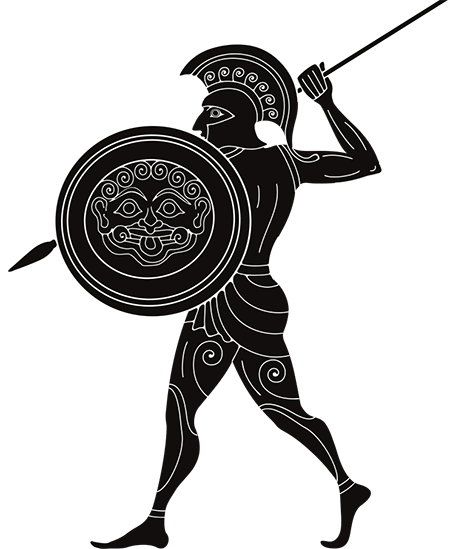 Комплекс интерактивных заданий 
для учащихся 
5-х классов по разделу «Древняя Греция»
Тема «Древнейшая Греция»
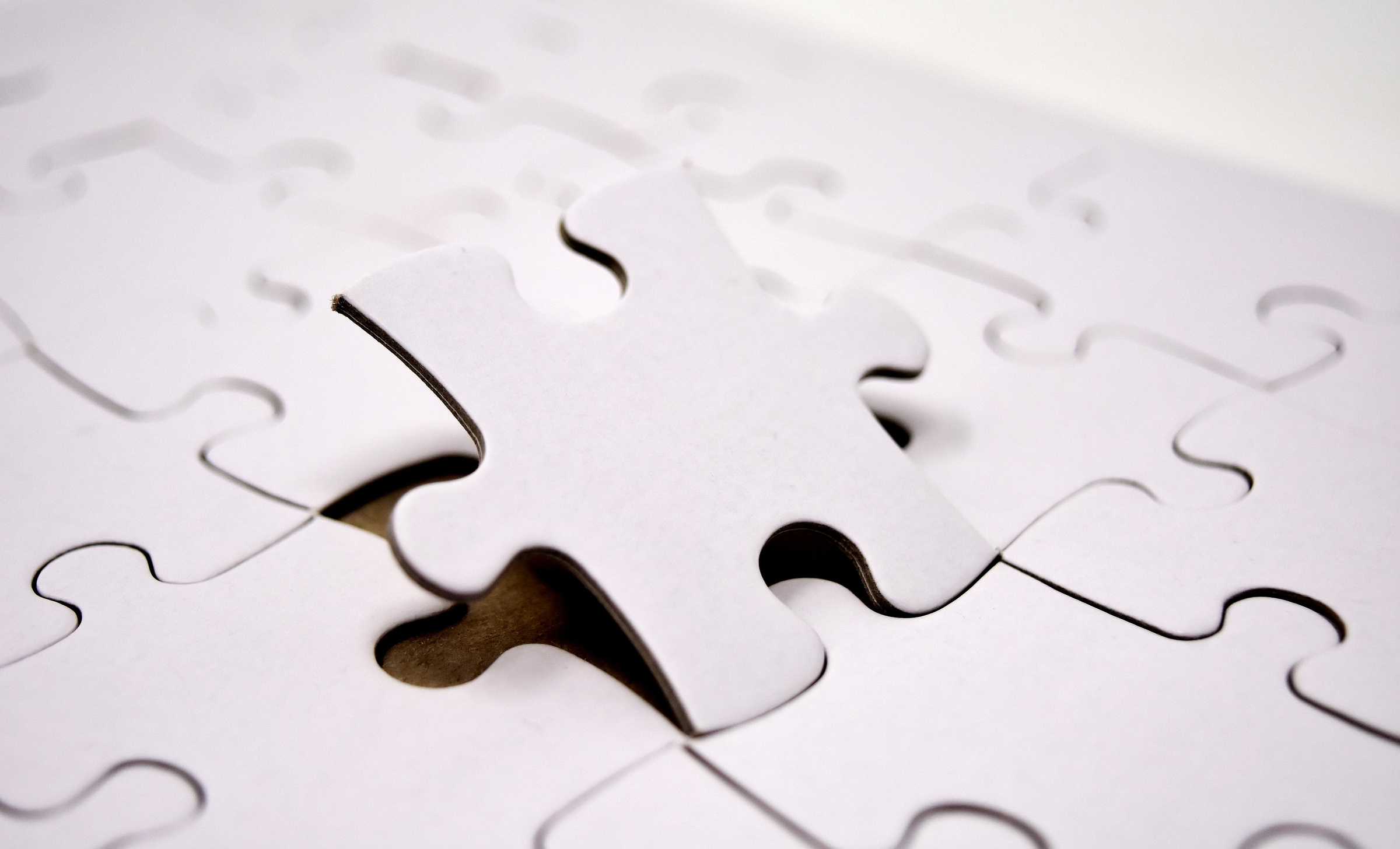 Игровое задание – «Собери пазл»
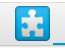 Перейти по ссылке

В игре необходимо правильно сложить части пазла-картинки

После выполнения задания письменно ответить на вопрос, который появится на целом пазле
Тема "Религия древних греков»
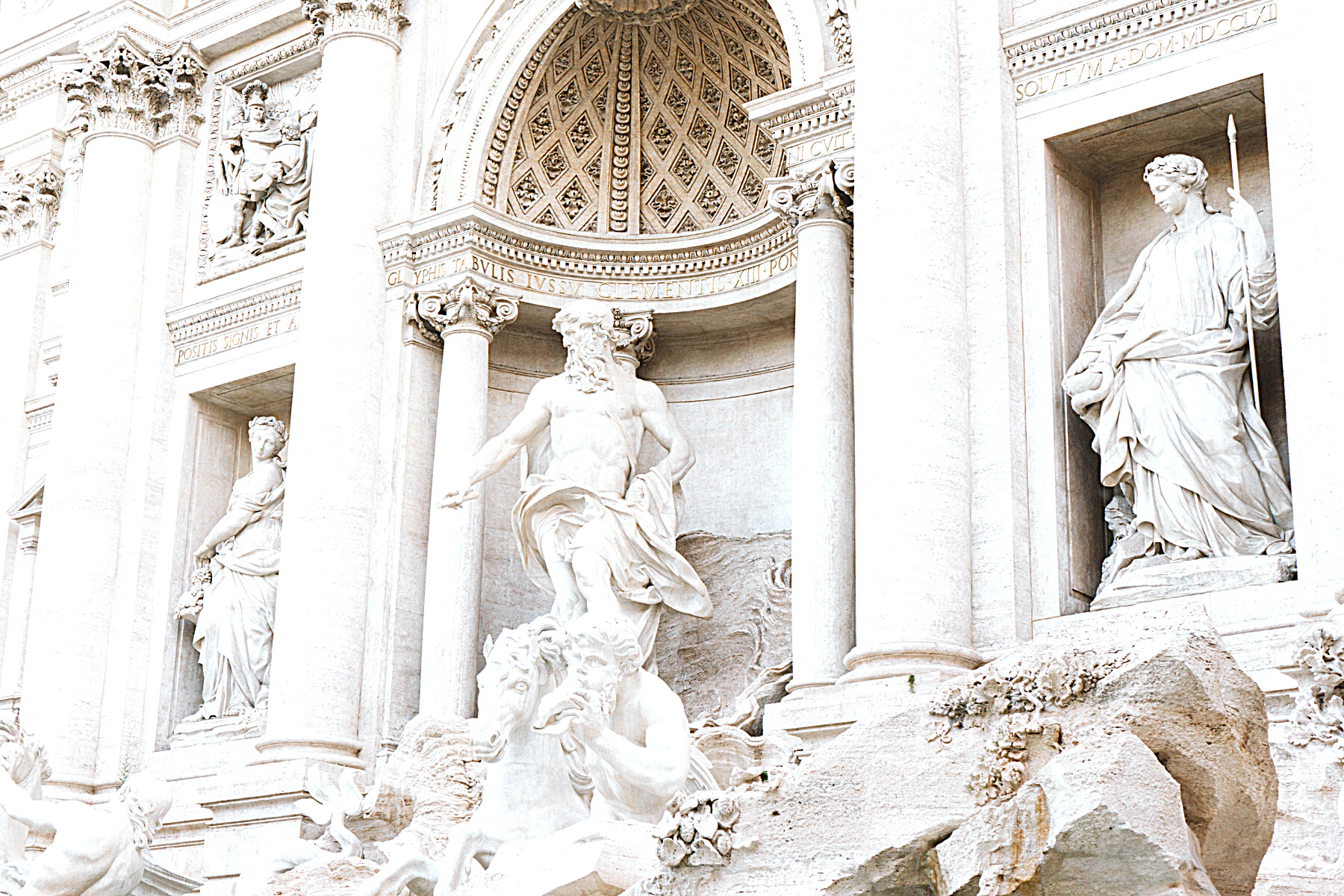 Задание -   
Перейти по ссылке

Выполнить  тест

После выполнения задания нажать на кнопку «Отправить тест»
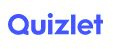 Тема «Греческая колонизация»
Задание на знание 
исторической карты
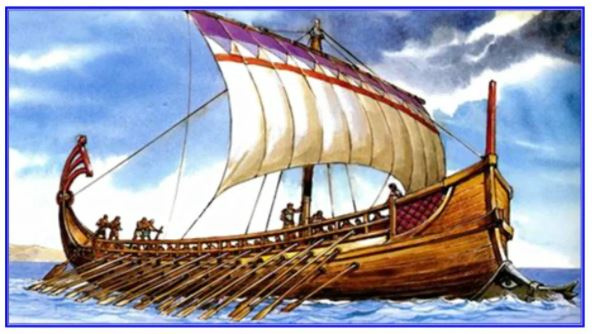 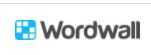 Перейти по ссылке

В игре надо перетащить булавки-стрелки в нужное место на карте

После выполнения задания нажать Submit Answers и проверить свой результат
Тема "Олимпийские игры"
Задание -   
Перейти по ссылке


Выполнить задания в интерактивном рабочем листе  в порядке очередности

После выполнения задания нажать на кнопку Finish, чтобы проверить свои результаты
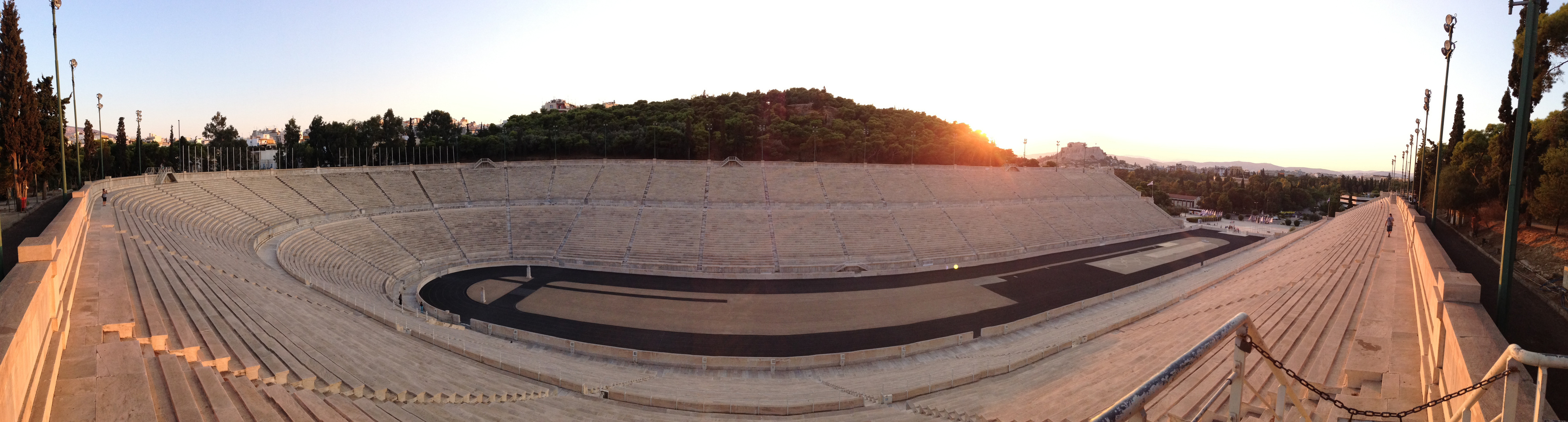 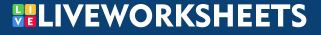 Тема «Древнегреческие школы"
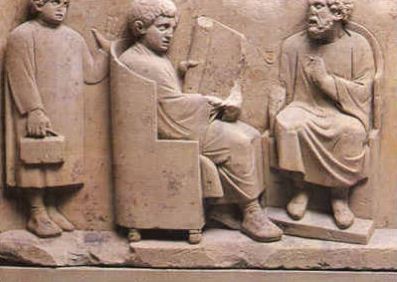 Задание - кроссворд
Перейти по ссылке


Решить кроссворд

Чтобы проверить свои результаты, необходимо нажать на кнопку
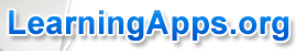 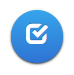 Тема «Древнегреческий театр"
Задание - викторина
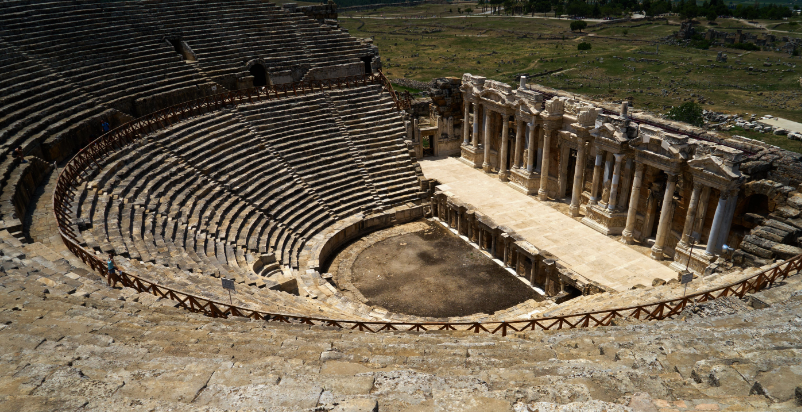 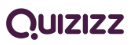 Перейти по ссылке


Для того, чтобы начать викторину, необходимо нажать на кнопку  Start game

Если при выполнении викторины сделаны ошибки, можно пройти заново
Тема «В городе богини Афины"
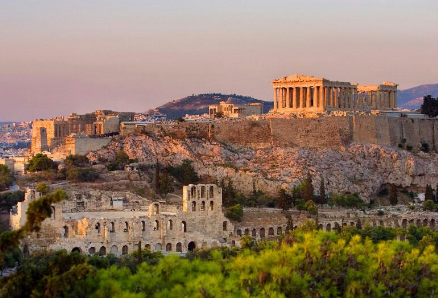 Задание на заучивание  терминов
Перейти по ссылке


Выполнить задание «Найди пару»

После правильного выполнения задания будет открыт доступ к тесту
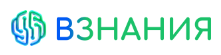 Тема «Македонские завоевания"
Задание на определение утверждений
 «Правда или Ложь»
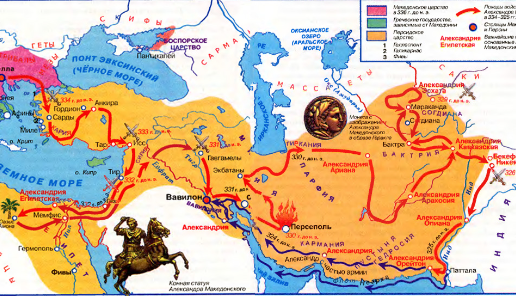 Перейти по ссылке


Оценить утверждение. 
Если утверждение верно, нажать на кнопку True. Если утверждение ложно, нажать на кнопку False
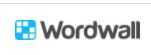